ΠΡΟΪΣΤΟΡΙΑ
Όταν μελετάμε το παρελθόν του ανθρώπου αναφερόμαστε σε δύο μεγάλες περιόδους: την Προϊστορία και την Ιστορία.
Το κριτήριο που τις ξεχωρίζει είναι η εμφάνιση των γραπτών πηγών, δηλ. ό,τι συμβαίνει πριν από την εποχή που έχουμε γραπτές μαρτυρίες ανήκει στην Προϊστορία ενώ ό,τι συμβαίνει στη συνέχεια, μετά την εμφάνιση της γραφής, ανήκει στην Ιστορία.
Πρώτη εμφάνιση του ανθρώπου στη Γη: 2,5 εκατομμύρια χρόνια πριν από σήμερα.
Από την πρώτη στιγμή ο άνθρωπος προσπαθεί να βελτιώσει τις συνθήκες της ζωής του τελειοποιώντας τα εργαλεία του.
Ανάλογα με τον τρόπο που εξασφαλίζει την τροφή του και ανάλογα με τα εργαλεία που χρησιμοποιεί η Προϊστορία χωρίζεται σε δύο μεγάλες περιόδους:
1.Την Εποχή του Λίθου(=πέτρα)
2.Την Εποχή του Χαλκού
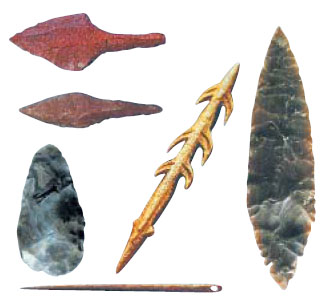 Τα κύρια εργαλεία του ανθρώπου της Παλαιολιθικής εποχής(Μουσείο Βόλου)
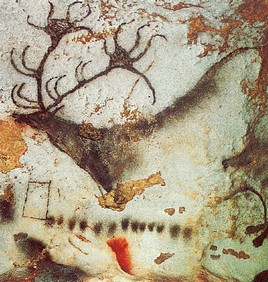 Αναπαράσταση σπηλαιογραφίας
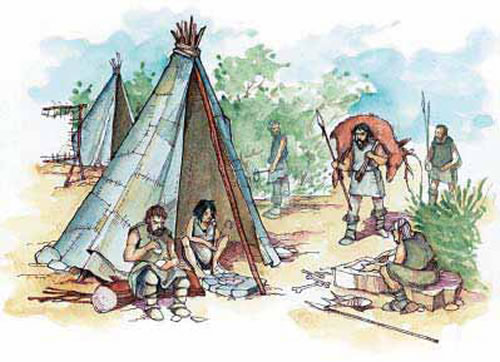 Η καθημερινή ζωή κατά την Παλαιολιθική εποχή.
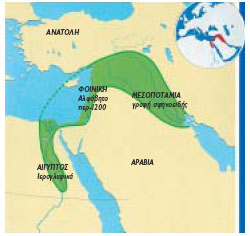 Η «Εύφορη ημισέληνος».
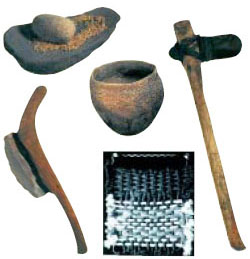 Εργαλεία και αντικείμενα του νεολιθικού ανθρώπου.
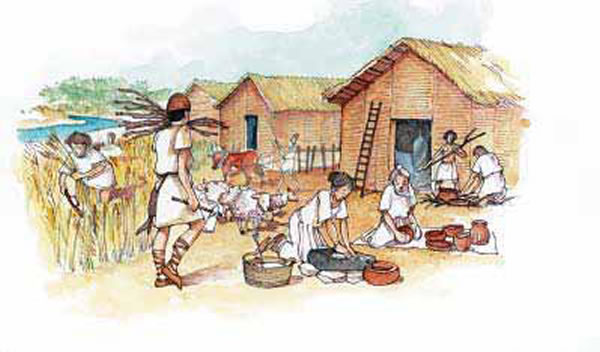 Η καθημερινή ζωή του νεολιθικού ανθρώπου.
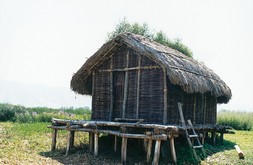 Το Δισπηλιό στην Καστοριά, όπως εμφανίζεται σήμερα, με αναπαράσταση μιας λιμναίας καλύβας (5.200 π.Χ.)
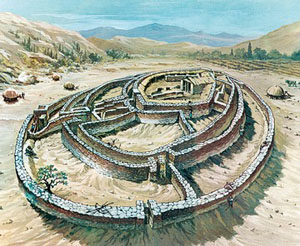 Ένας νεολιθικός οικισμός στην Ελλάδα: Διμήνι.Αναπαράσταση της νεολιθικής ακρόπολης στο Διμήνι, στην περιοχή του Βόλου.
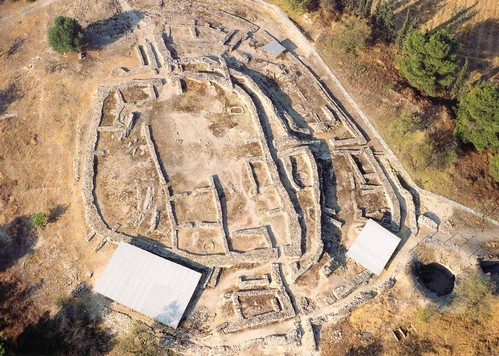 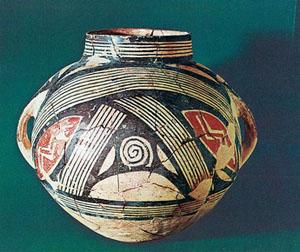 Πήλινο αγγείο με πολύχρωμο διάκοσμο από το Διμήνι Θεσσαλίας (3800-3300 π.Χ.) (Αθήνα, Εθνικό Αρχαιολογικό Μουσείο)
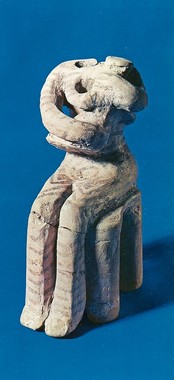 Πήλινο ειδώλιο Κουροτρόφου από τη Θεσσαλία.Λείπει το κεφάλι. Η γυναίκα κάθεται σε σκαμνί και κρατάει στην αγκαλιά της βρέφος. Όλη η μορφή είναι διακοσμημένη με απλές γραμμές και σπείρες. (Μουσείο Βόλου)